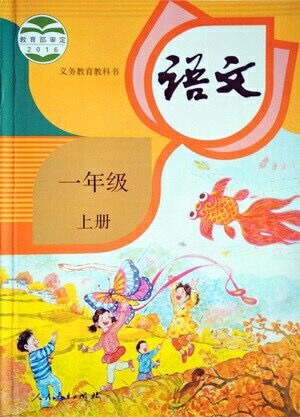 第七单元 · 课文
大还是小
学习目标
1.认识“时、候、觉”等11个生字，会写“自、己、衣”3个字。认识3个偏旁“彳、亠、忄”。
2.正确、流利、有感情地朗读课文。
3.感悟课文内容，正确认识自己成长的经历。
课文导入
时间在走，我们一天一天在成长。慢慢地，我们学会了做很多事，有时候觉得自己像大人一样能干了，可有时候觉得自己还是太小了。我们究竟是大还是小呢？让我们一起听一听这位小朋友的心声吧！
课文讲解
yǒu shí hou   wǒ jué de zì jǐ hěn dà
有 时 候，我觉 得自己 很大。
这一句是总起句，总写“我”觉得自己很大，从而引起下面具体描写“我”在什么时候觉得自己很大。
什么时候“我”觉得自己很大？
wǒ zì jǐ chuān yī fu de shí hou    wǒ zì jǐ jì xié dài de shí hou   wǒ jué de zì jǐ hěn dà
我自己 穿  衣服的时  候，我自己 系鞋 带的 时 候，我觉 得自己 很大。
能自己穿衣服，能自己系鞋带，从这儿看得出“我”真的长大了，自己的事情自己去做了。
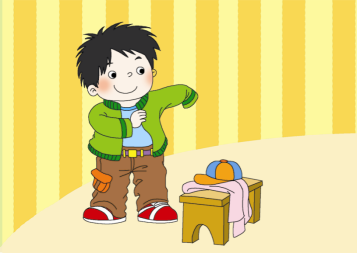 yǒu shí hou   wǒ jué de zì jǐ hěn xiǎo
有 时 候，我觉 得自己 很 小。
对比：前边说“我”觉得自己很大，现在却说“有时候，我觉得自己很小”，这两处描写形成鲜明的对比，使读者心中产生疑惑，从而引起读者的阅读兴趣。
wǒ ɡòu bú dào àn niǔ de shí hou  wǒ tīnɡ dào léi shēnɡ hǎn mā mɑ de shí hou  wǒ jué de zì jǐ hěn xiǎo
我够 不到 按钮 的 时候，我 听 到 雷 声  喊 妈妈的 时候，我觉 得自己 很 小。
为什么“我”有时候觉得自己很小？
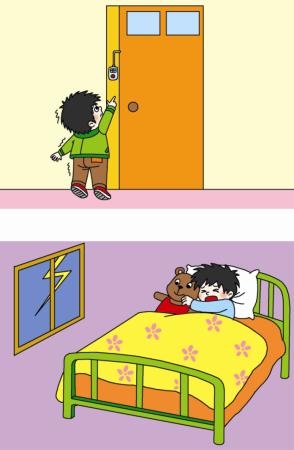 因为“我”的个子还不高，连按钮都够不着，“我”的胆子还太小，听到雷声还要找妈妈依靠。
yǒu shí hou   wǒ xī wànɡ zì jǐ bú yào zhǎnɡ dà
有 时 候，我希 望自 己不要  长 大。
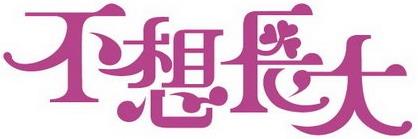 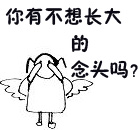 ɡènɡ duō de shí hou  wǒ pàn zhe zì jǐ kuài diǎnr  zhǎnɡ dà
更 多 的时 候，我盼 着自己  快  点儿 长 大。
“更多的时候”“盼着”都表现出了“我”对快点儿长大的渴望。尽管有时候，“我”不希望自己长大，但长大后的神秘，更加深深吸引着“我”。“我”心中虽有矛盾，最终却有抉择。
zì
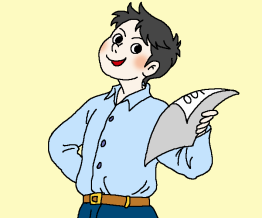 自
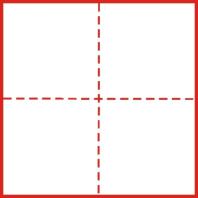 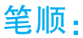 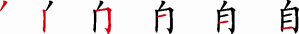 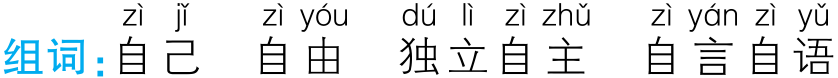 jǐ
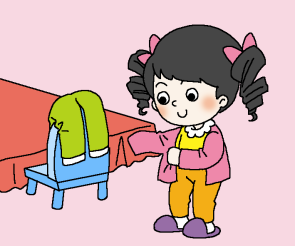 己
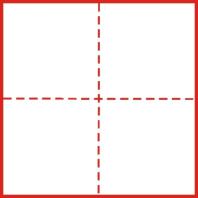 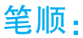 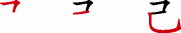 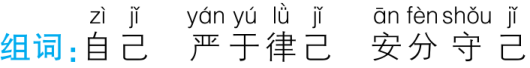 yī
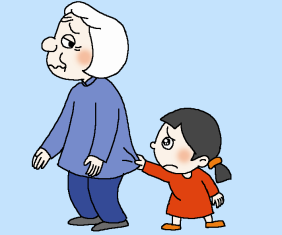 衣
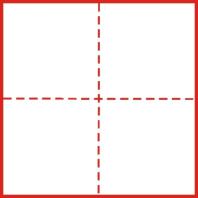 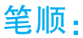 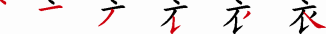 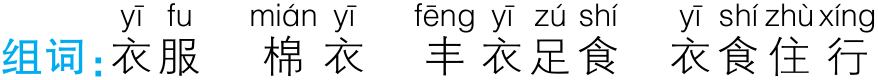 shí
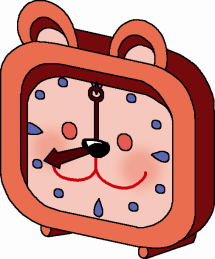 时
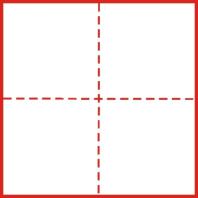 xiǎo shí
 小  时
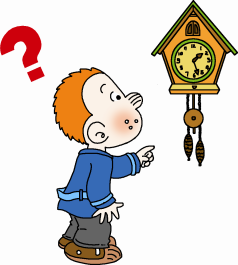 hòu
候
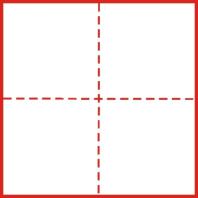 shí hou
 时  候
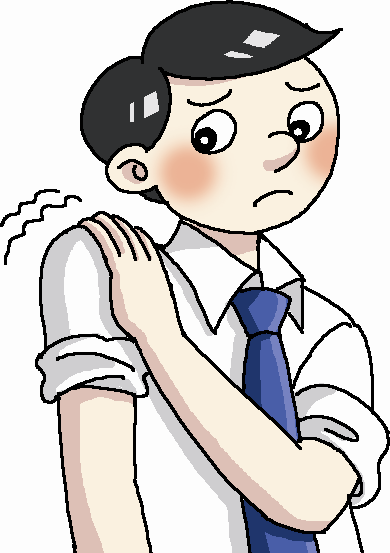 jué
觉
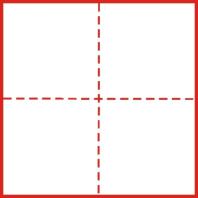 ɡǎn jué
 感  觉
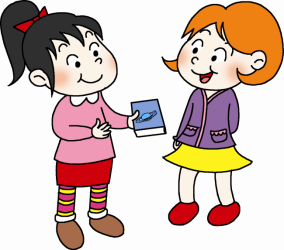 dé
得
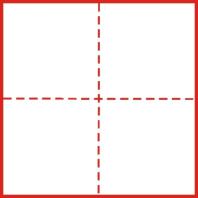 dé dào
得  到
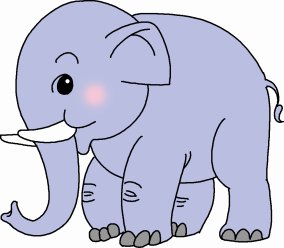 hěn
很
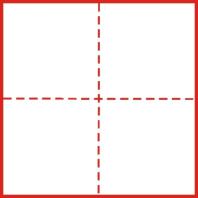 hěn dà
 很 大
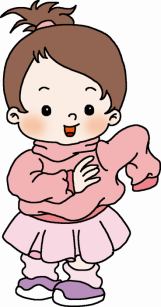 chuān
穿
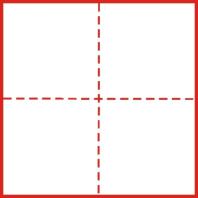 chuān yī fu
  穿  衣 服
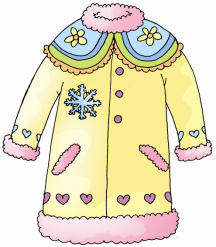 fú
服
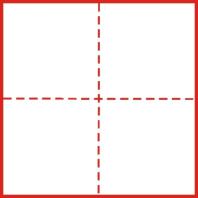 yī fu
衣 服
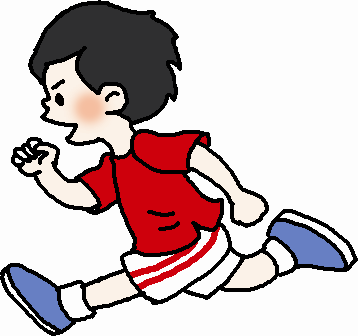 kuài
快
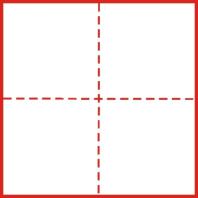 kuài diǎnr
 快   点  儿
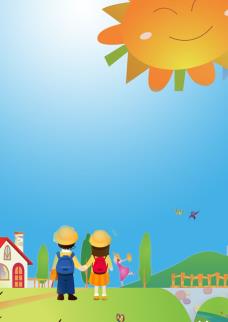 生活总是充满了矛盾。我们有时会觉得自己已经长大了，有时又觉得自己还很小。结合自身经历，说说自己是大还是小。